Peter Arquin
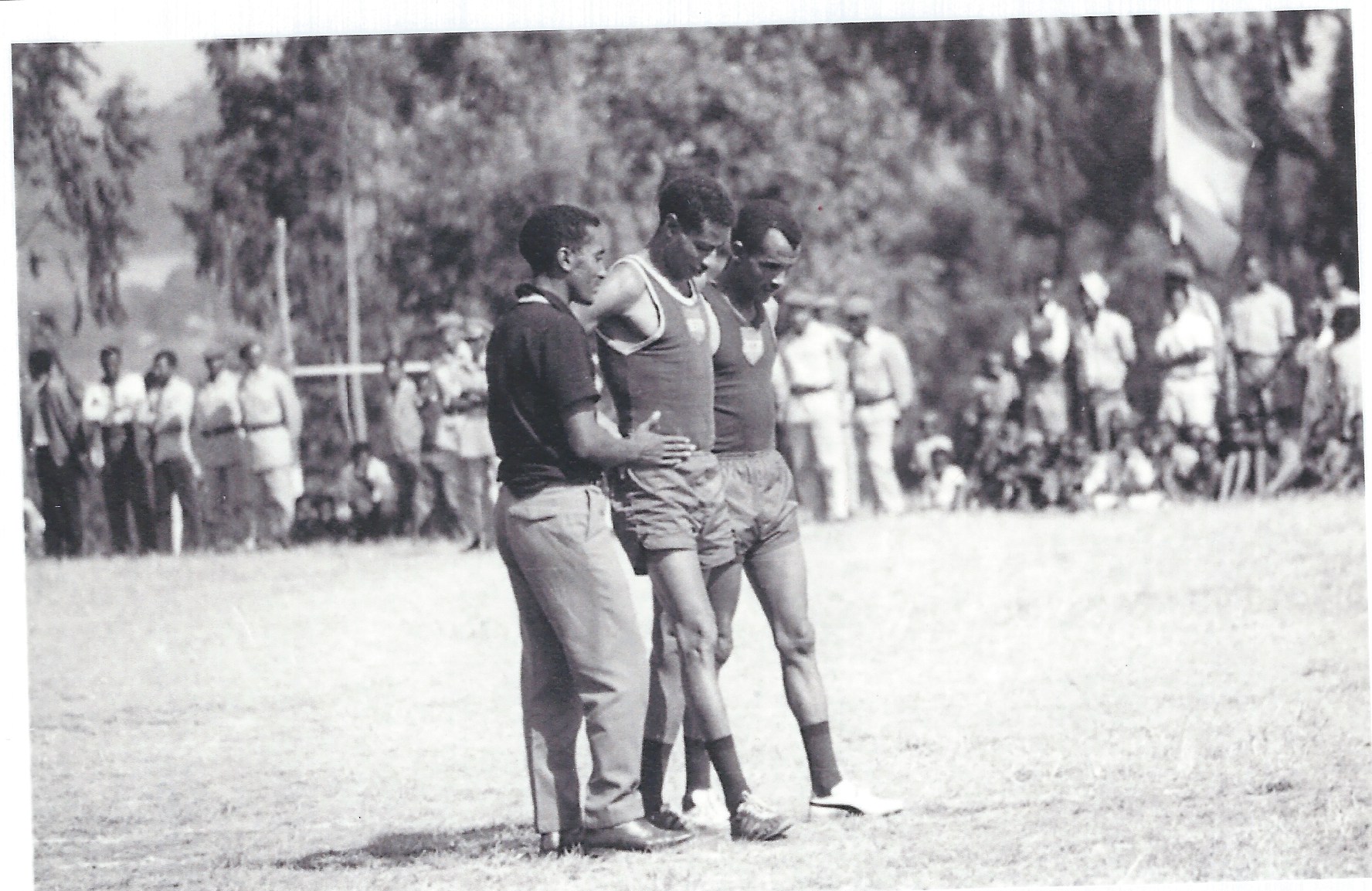 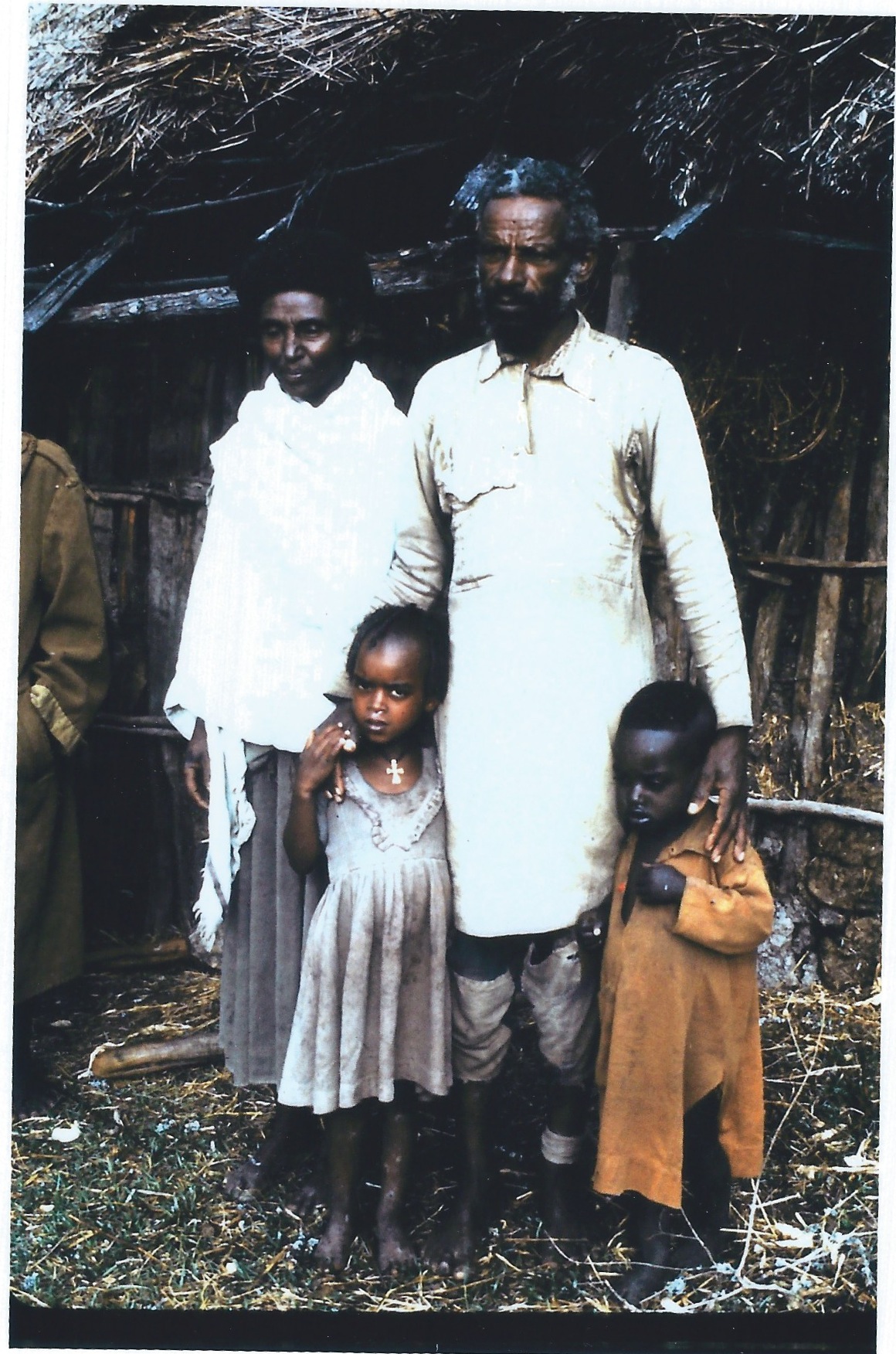 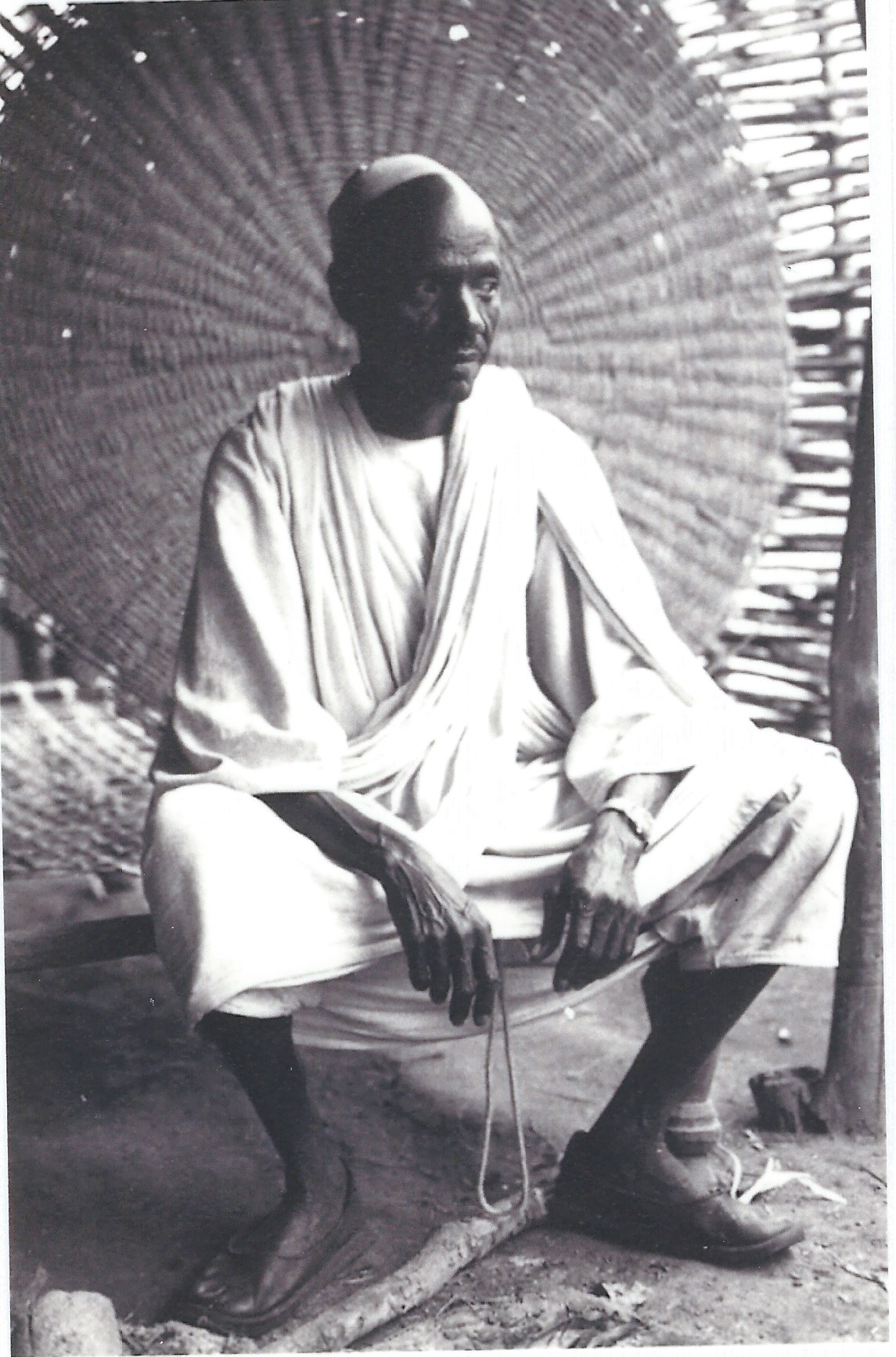 Diane Dilendik
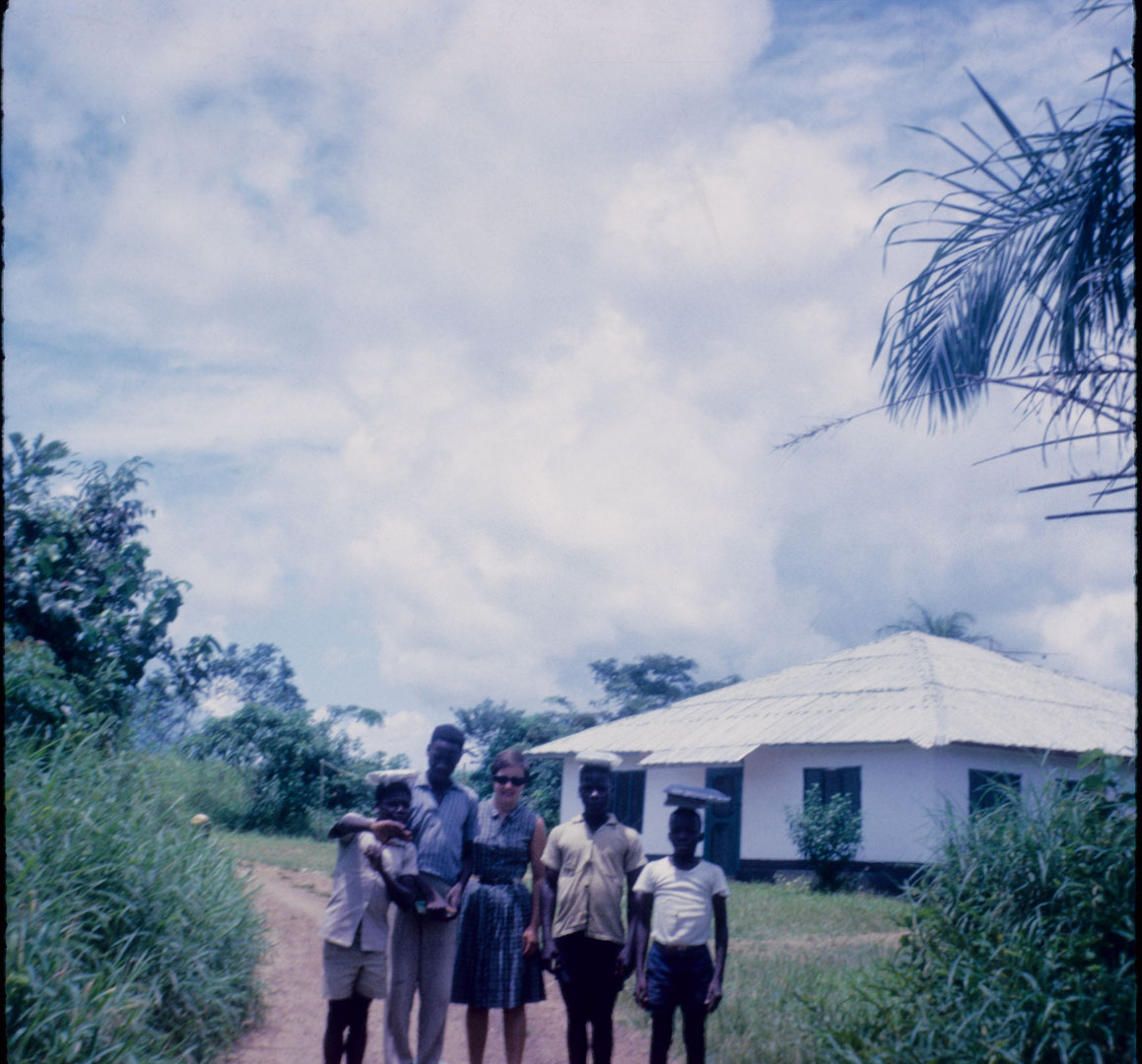 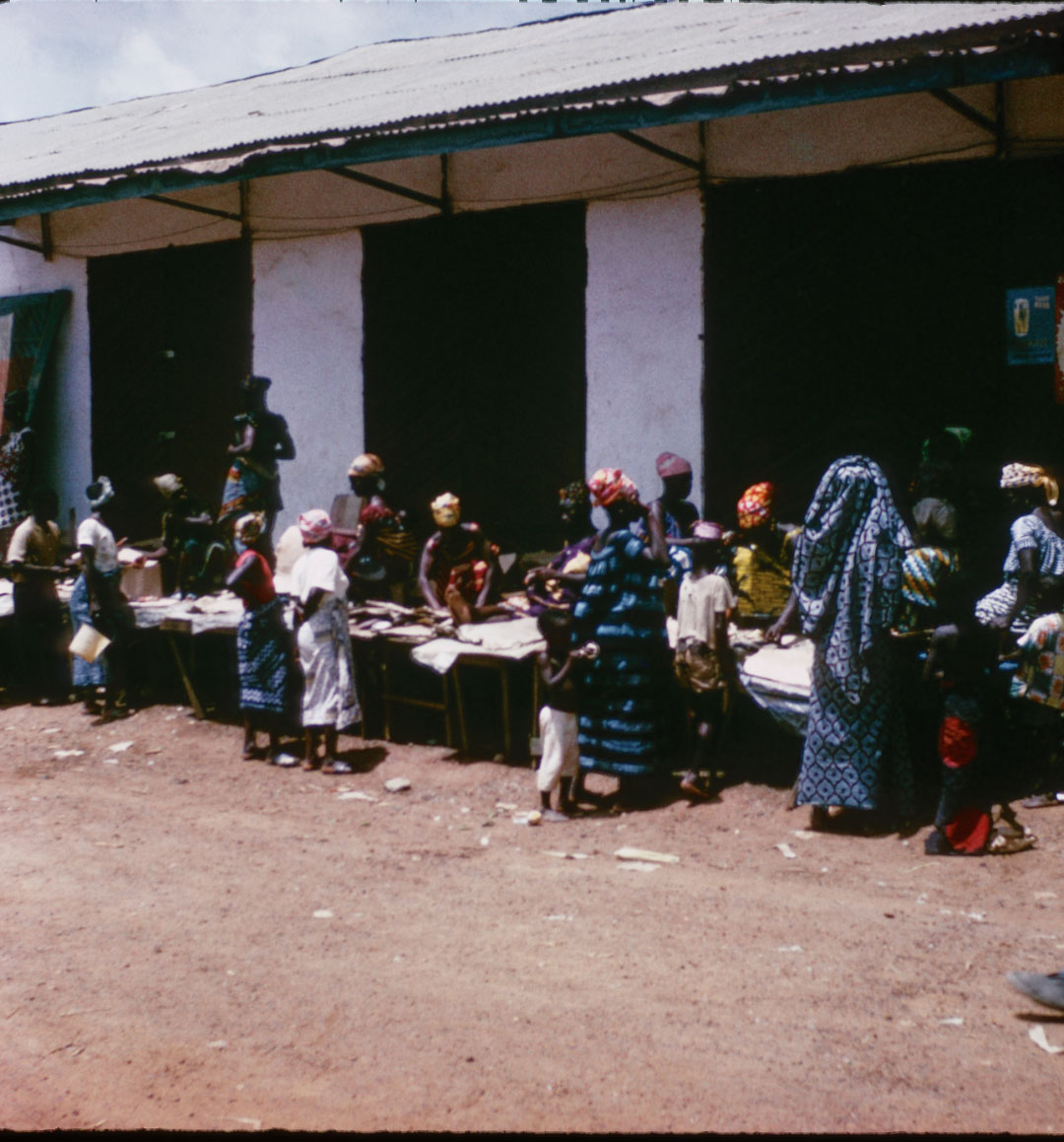 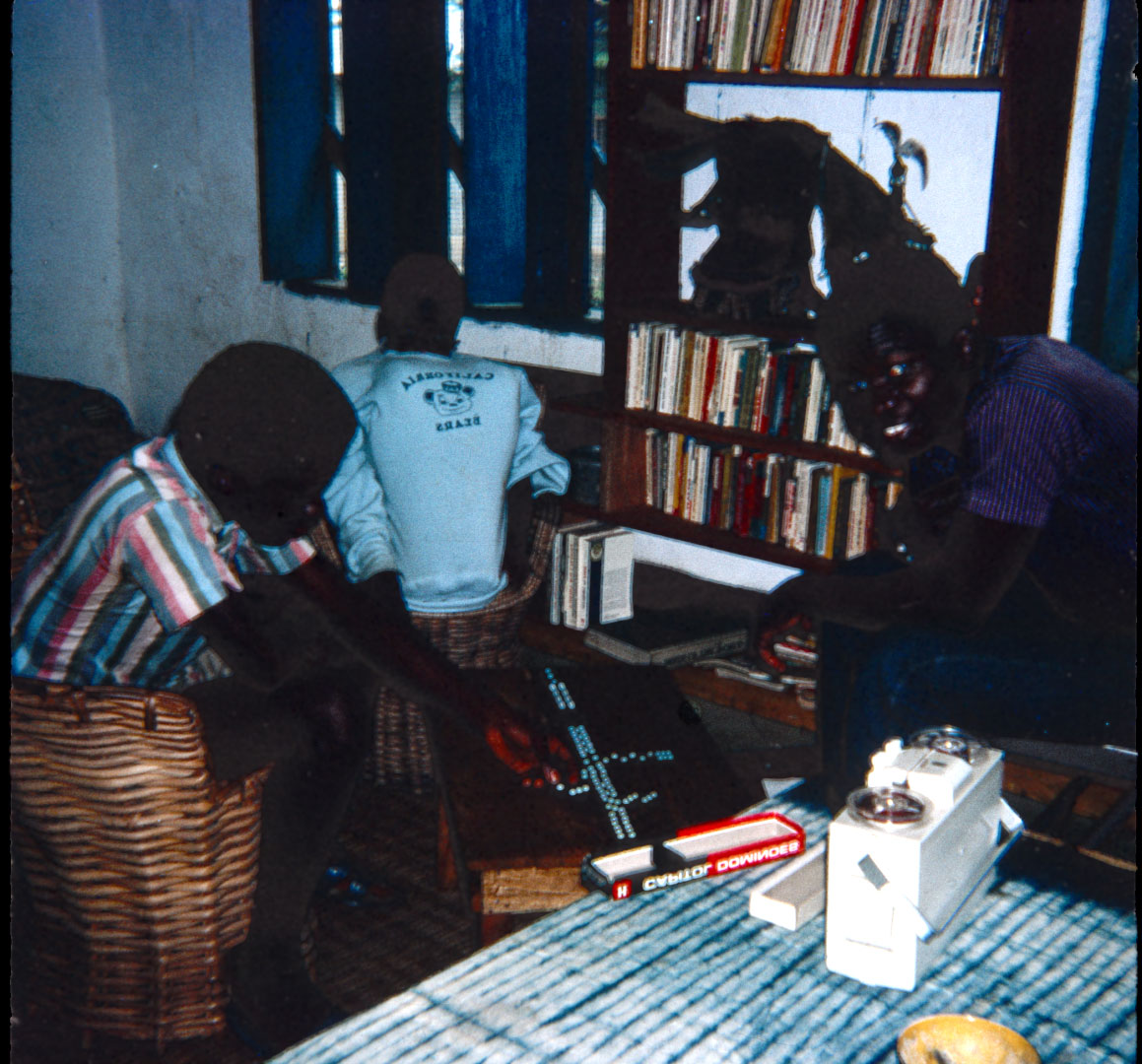 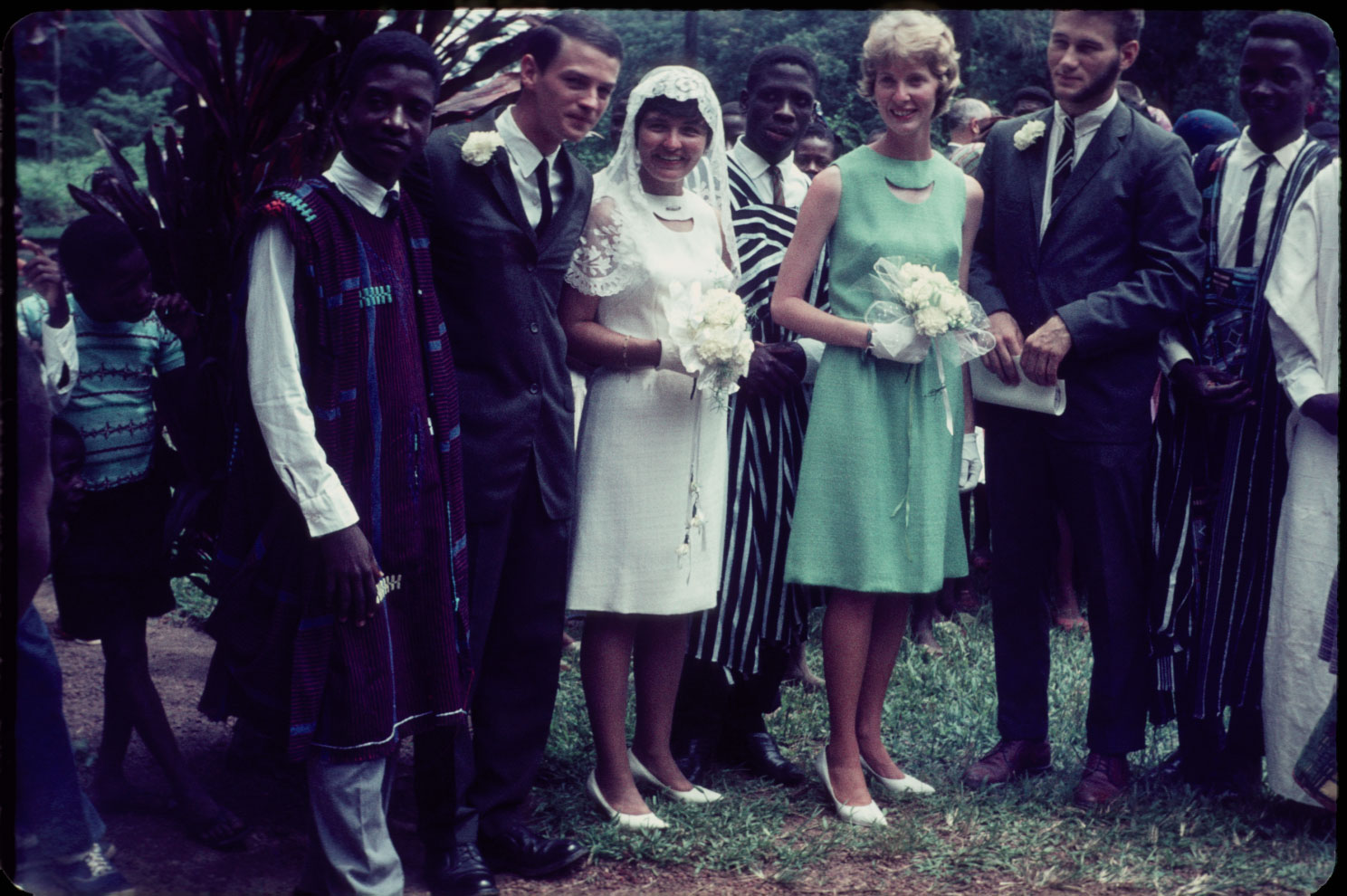 Christine Musa
KIDS FROM  THE NEIGHBORHOOD AT THE BACK OF MY HOUSE IN YARYA, SIERRA LEONE
(USED IN 2011 RPCV CALENDAR)
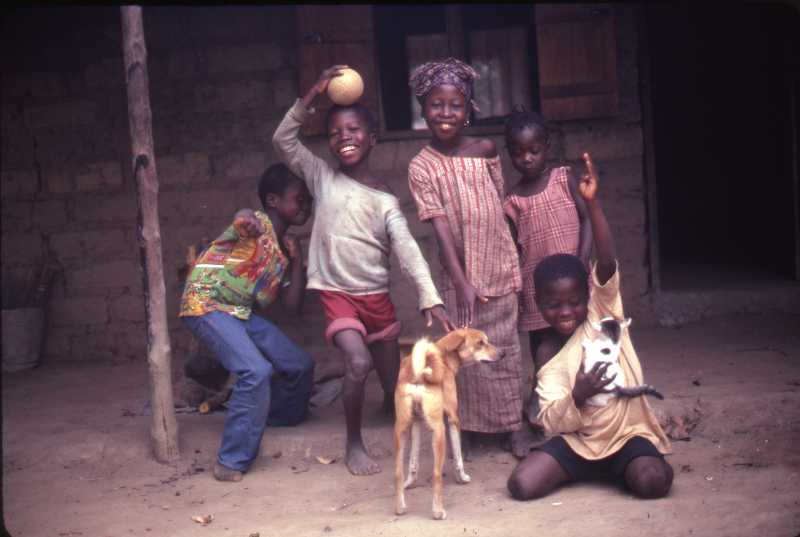 FRIENDS WASHING FOR DIAMONDS IN KONO DISTRICT
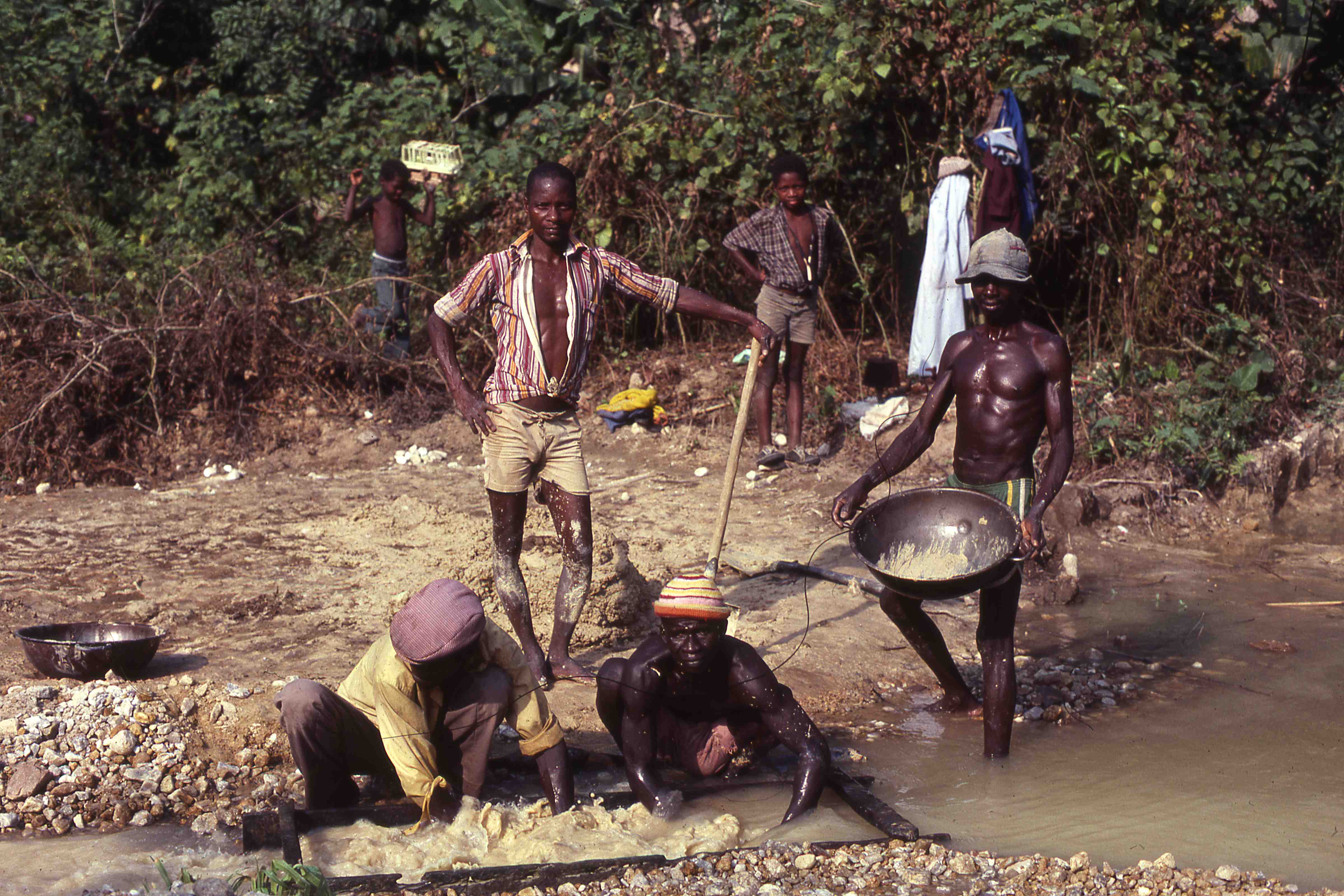 FISHPOND CONSTRUCTION FOR TILAPIA CULTURE
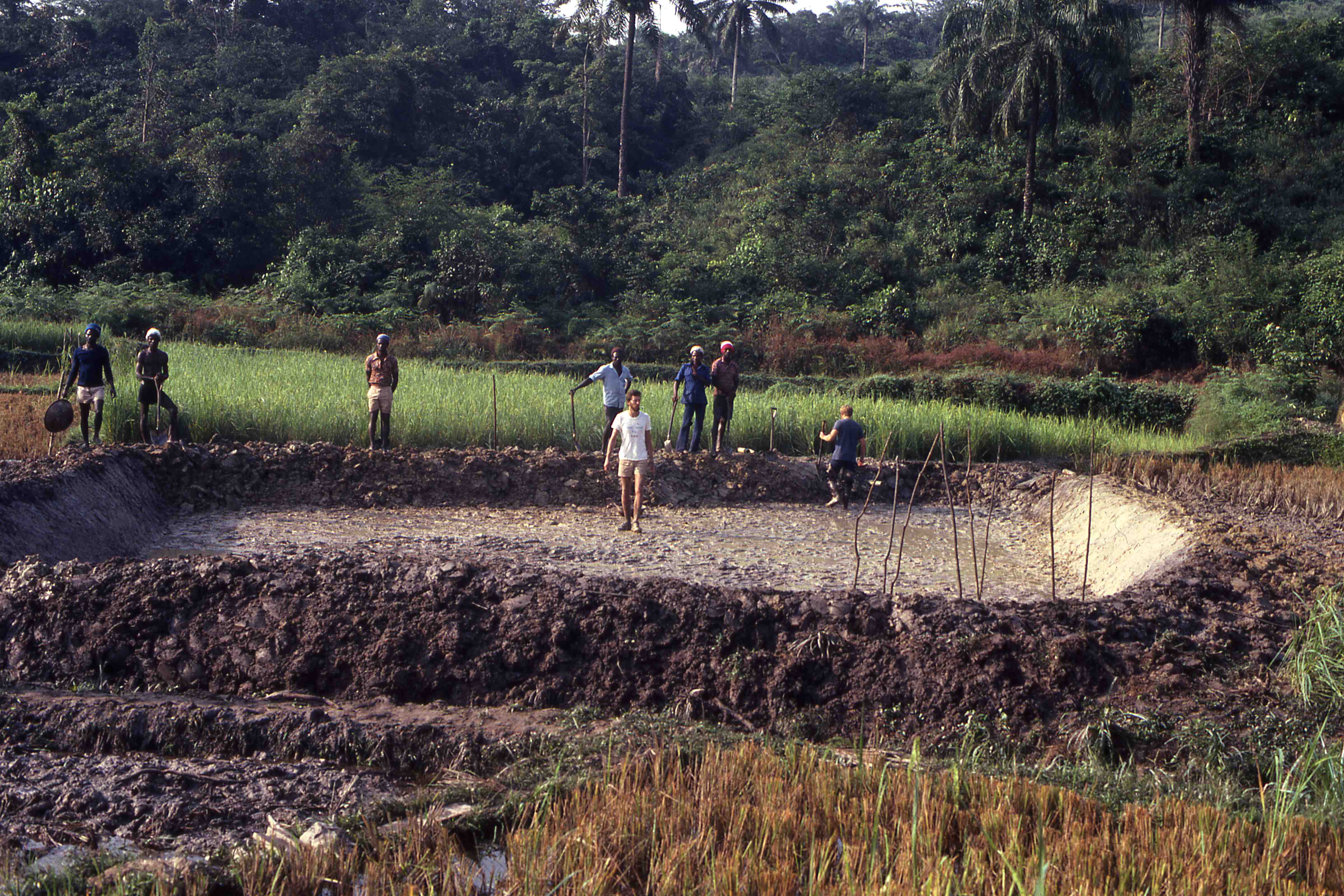 SEE NEXT SLIDE
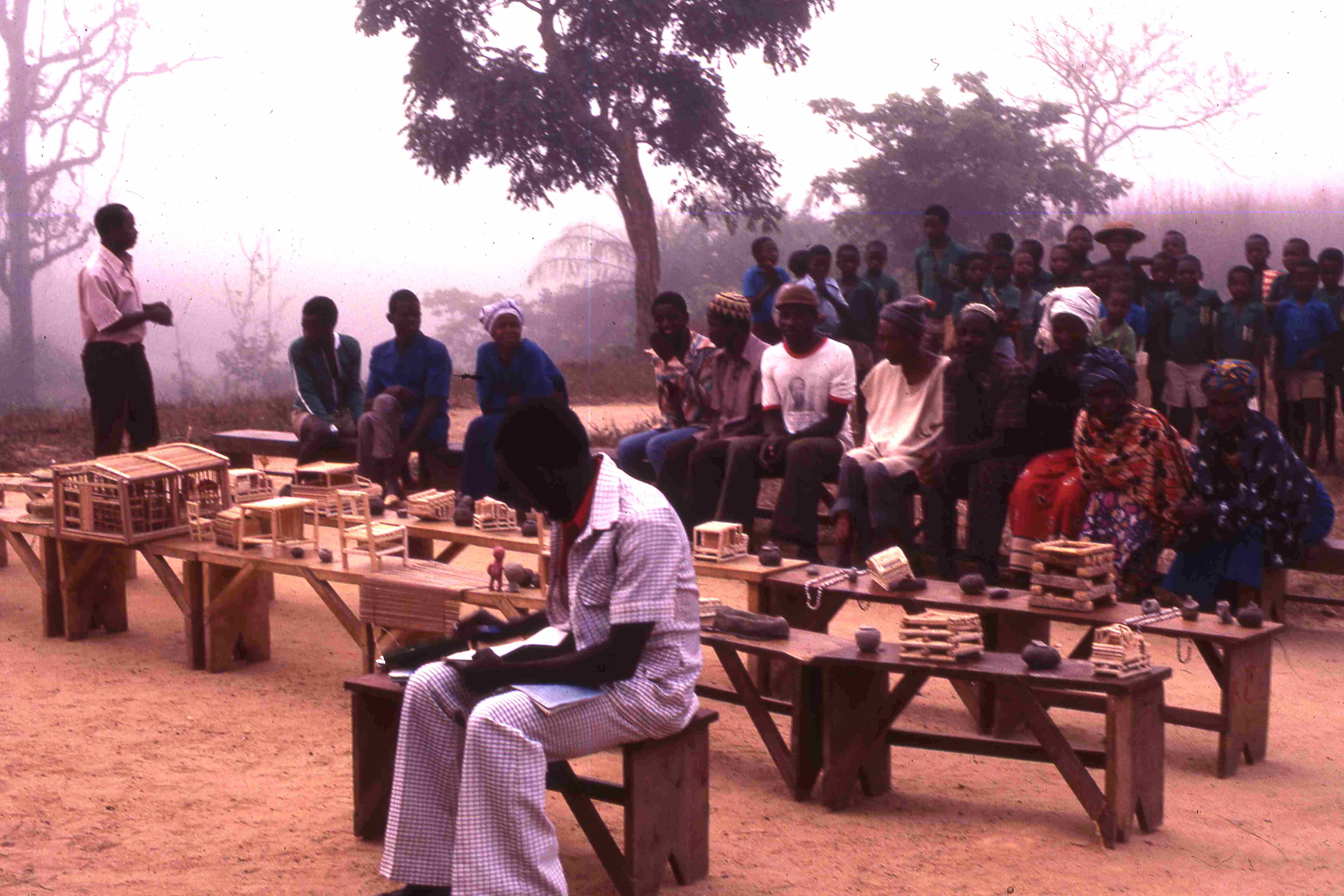 Students presenting crafts (in presence of their families) which I asked for in exchange for books for the school. I sent crafts home & sold them            after I got back to pay for those books. Essentially the students/families paid for their own books, which was the whole idea. I was opposed to handouts.
Mimi Stanford
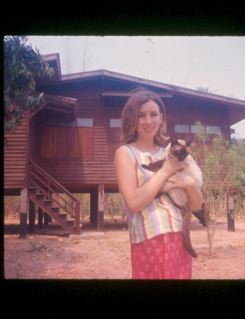 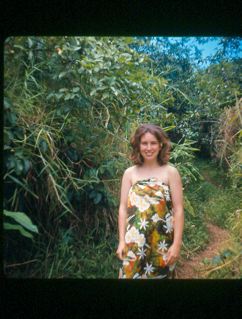 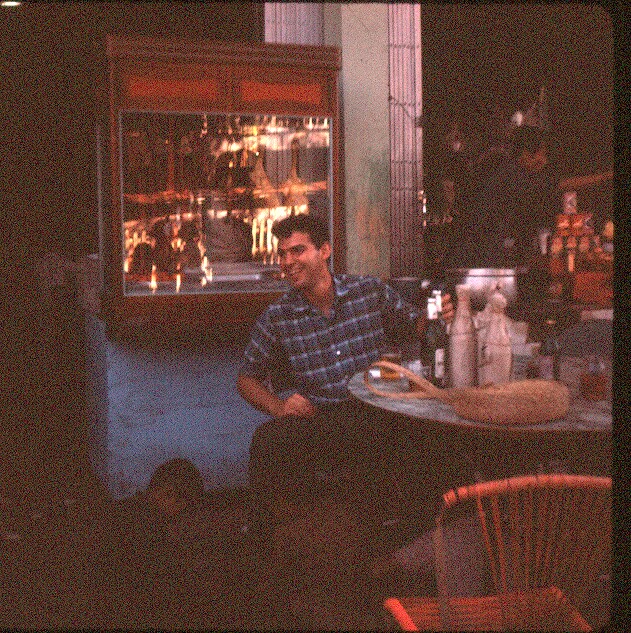 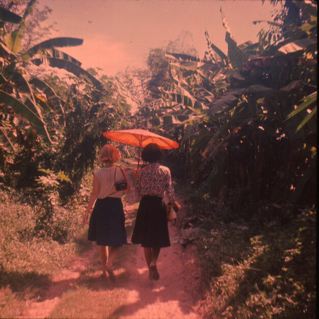 BRUCE WHITEHOUSE
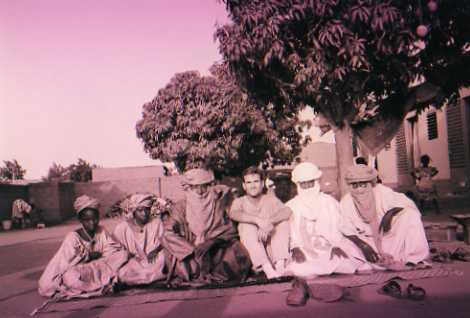 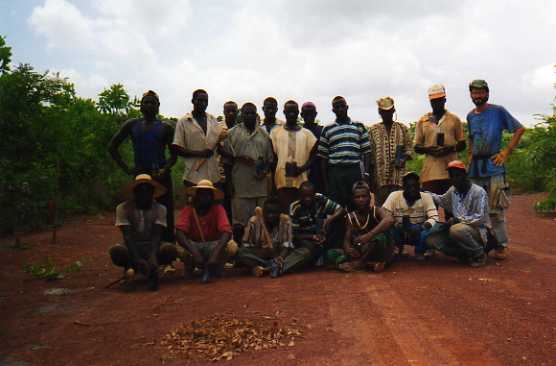 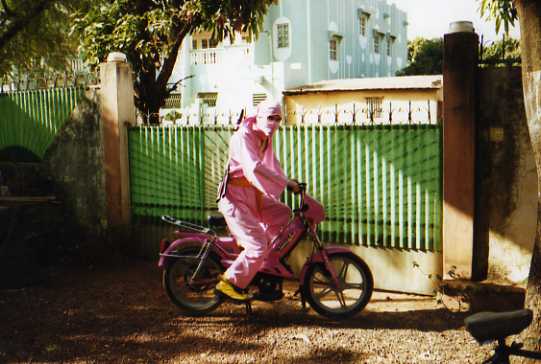 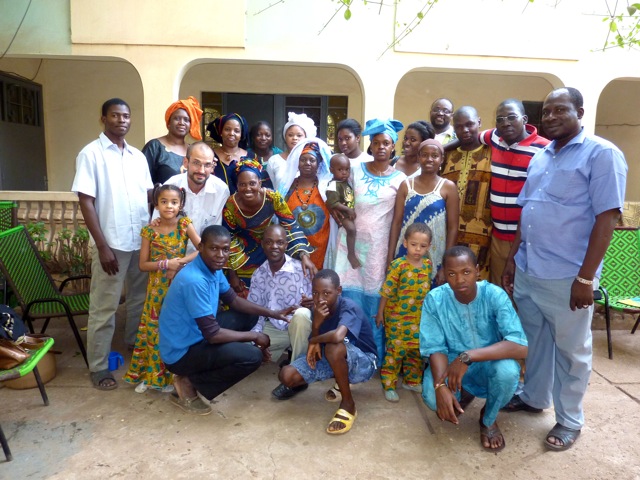 Susan Norling
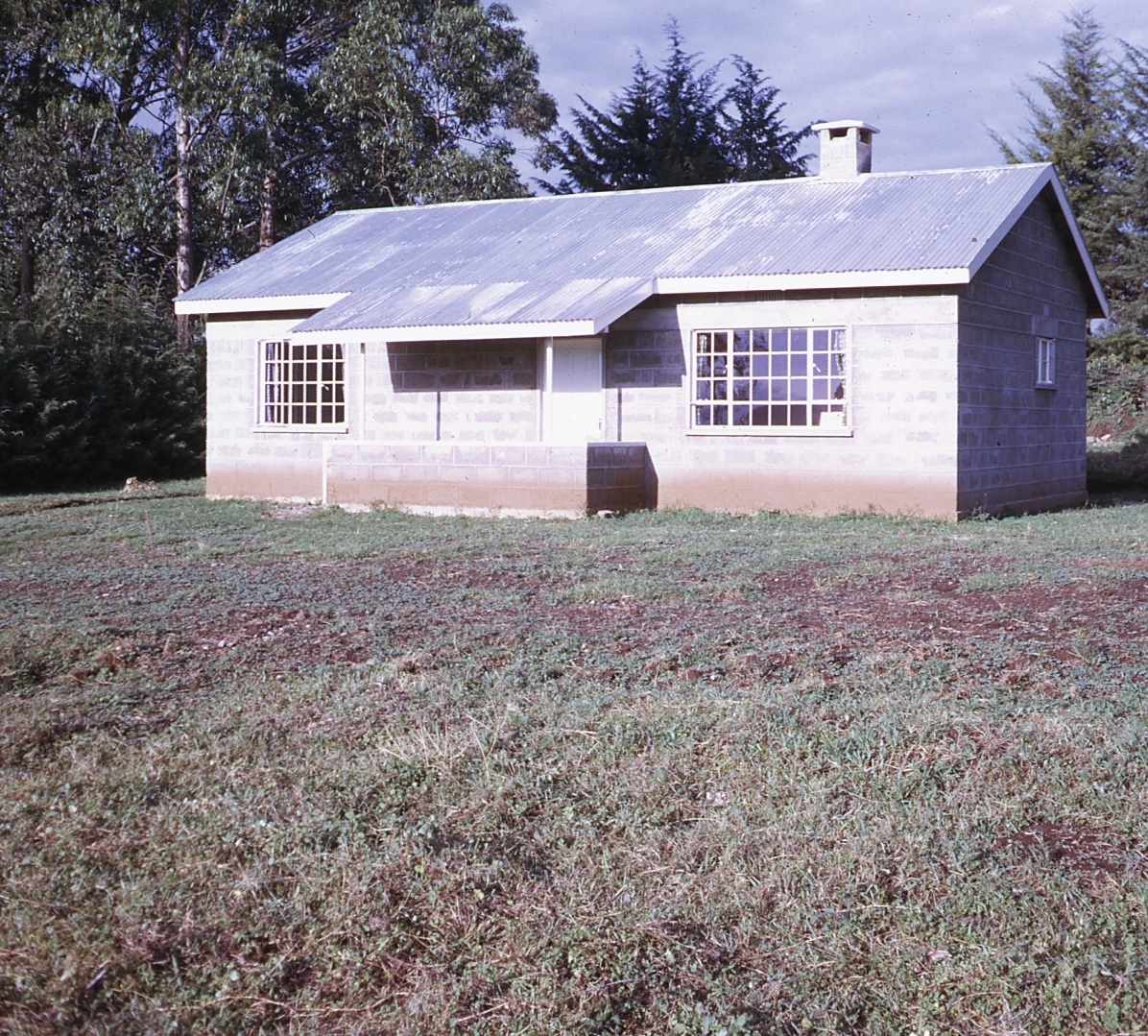 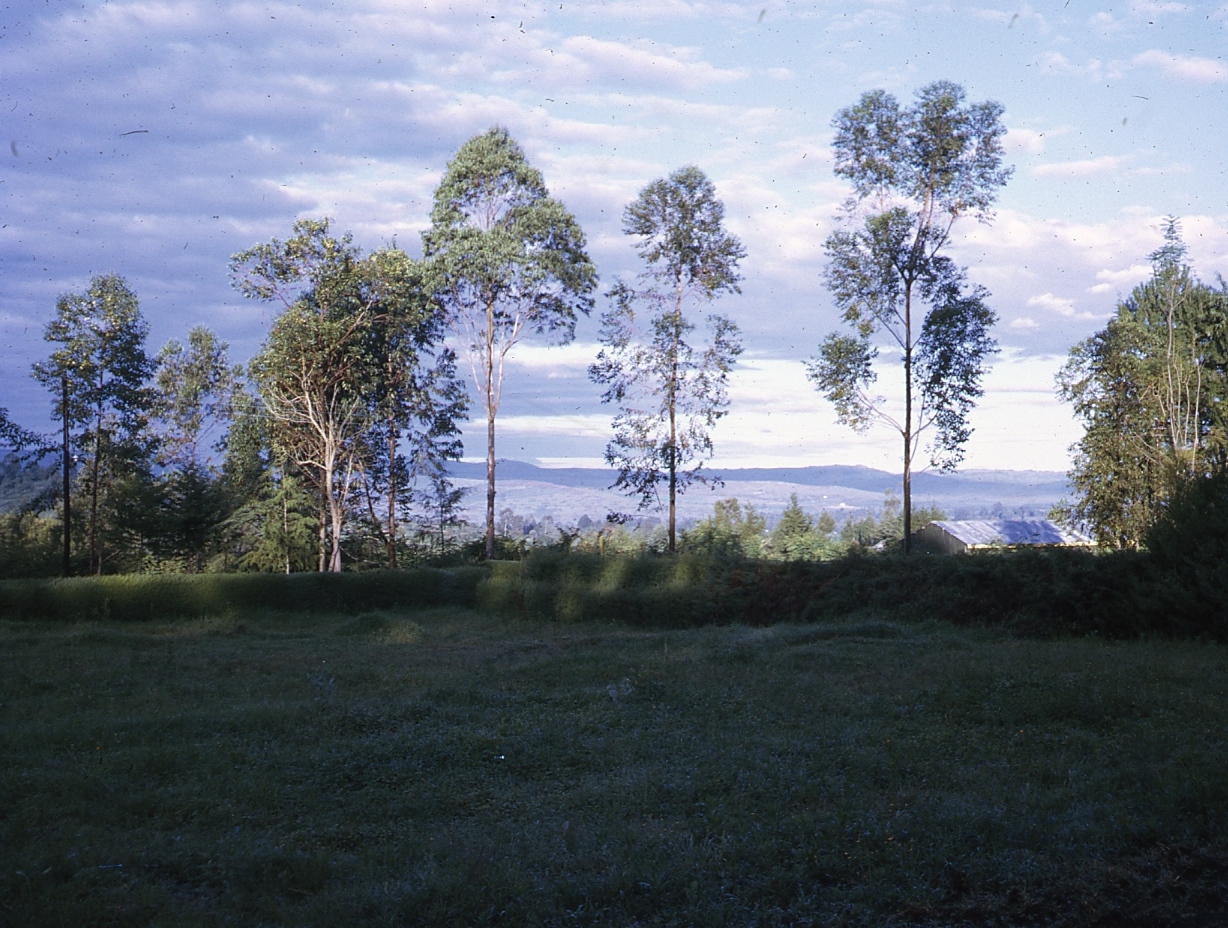 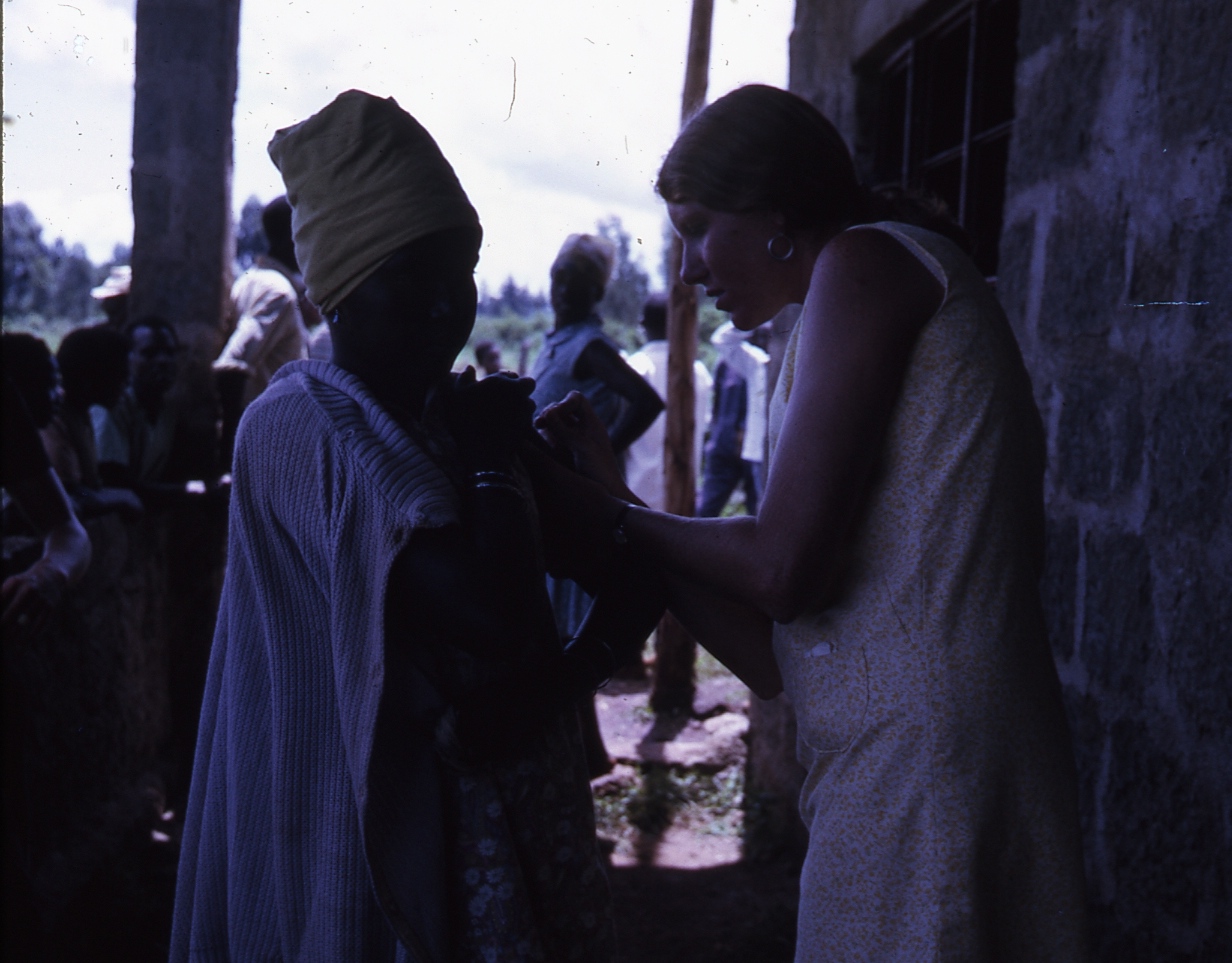 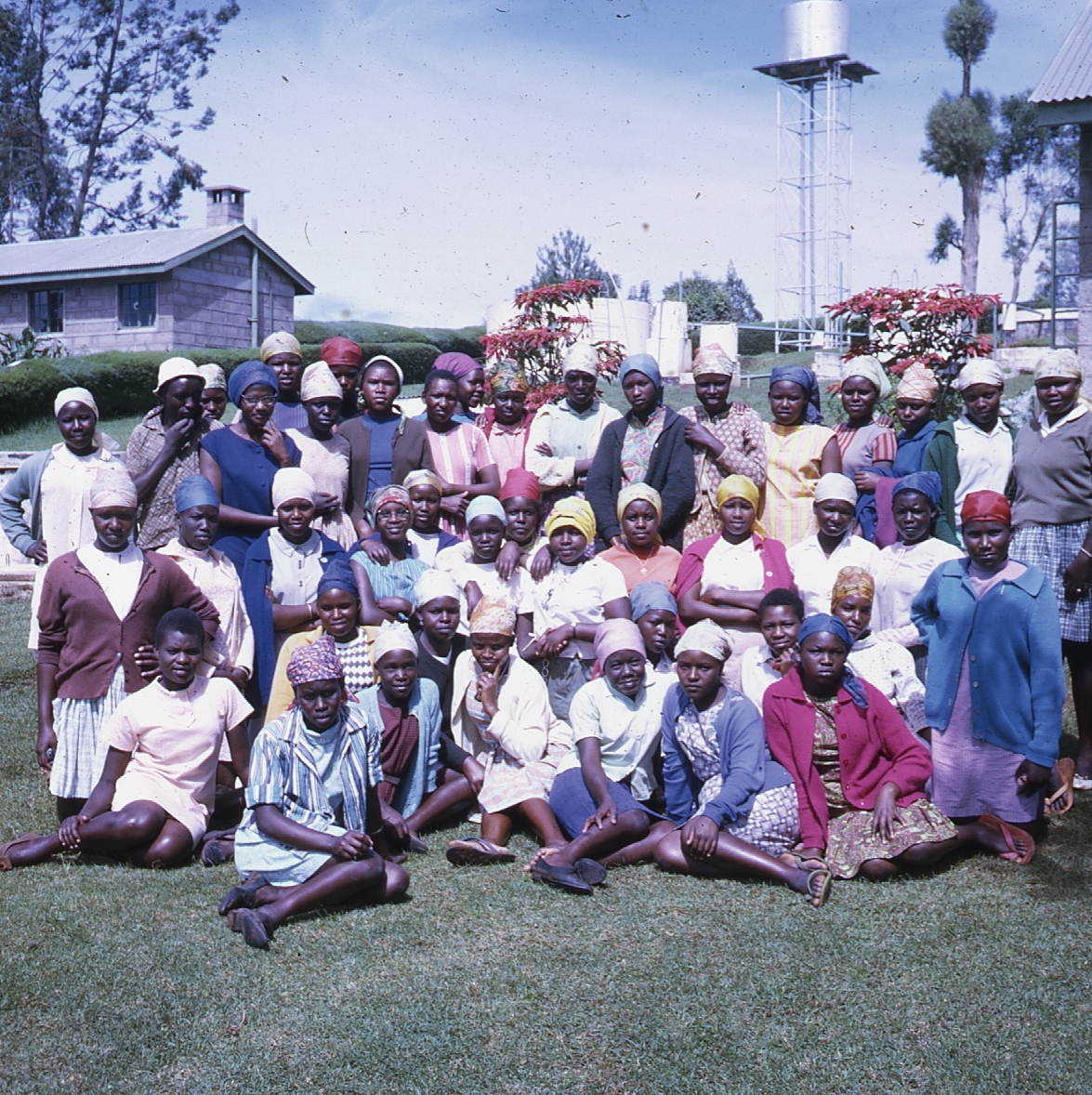 JANNIE & EDWIN KAY
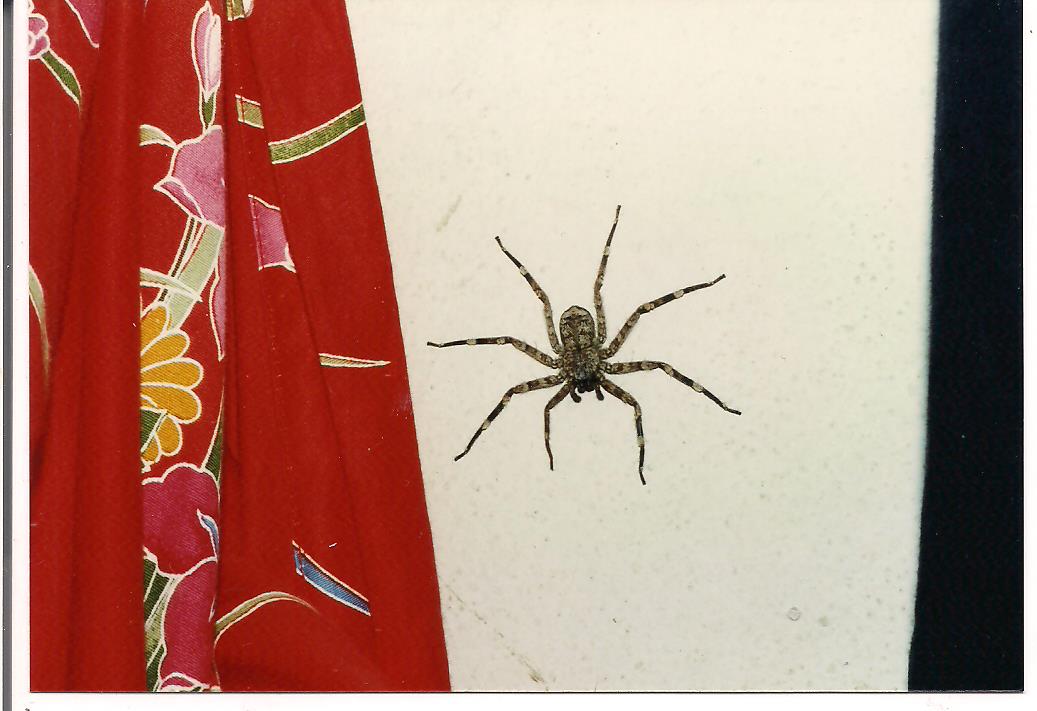 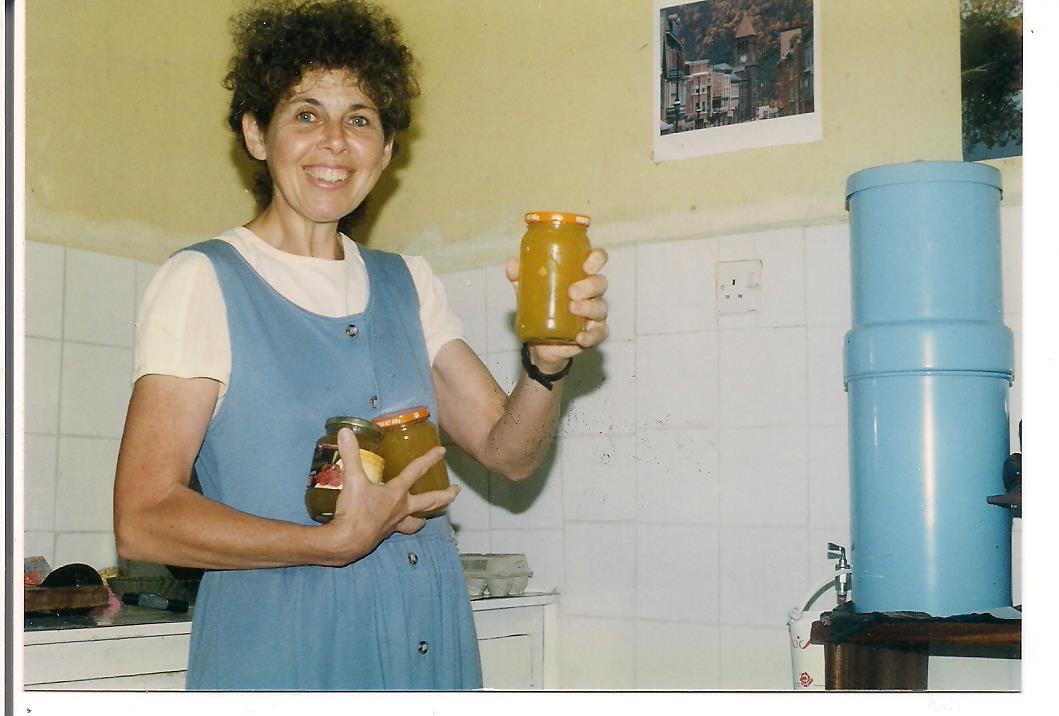 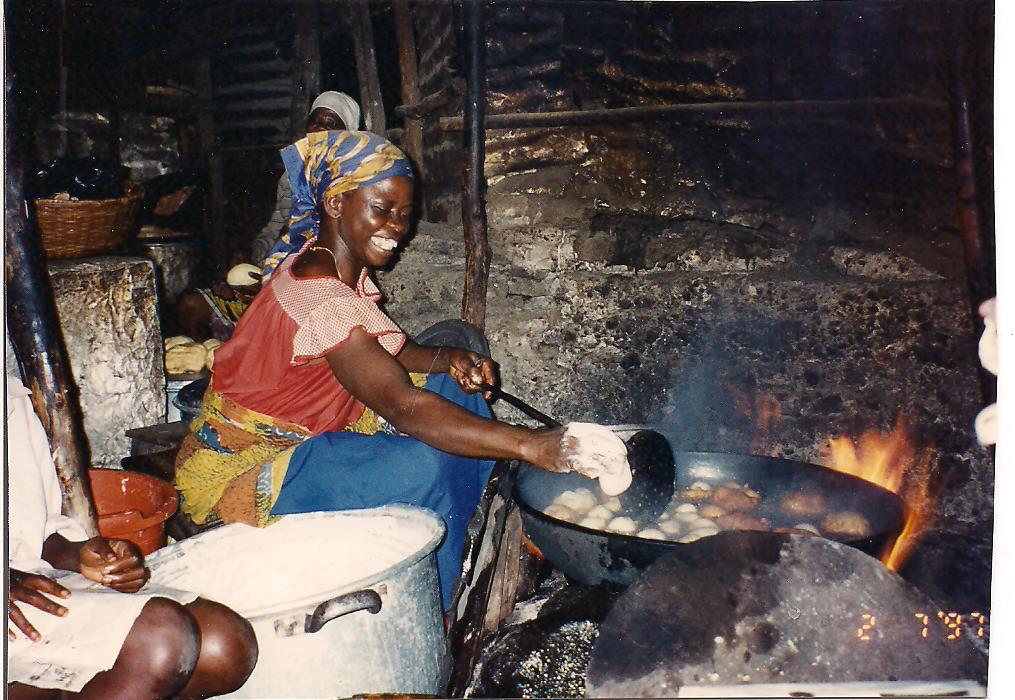 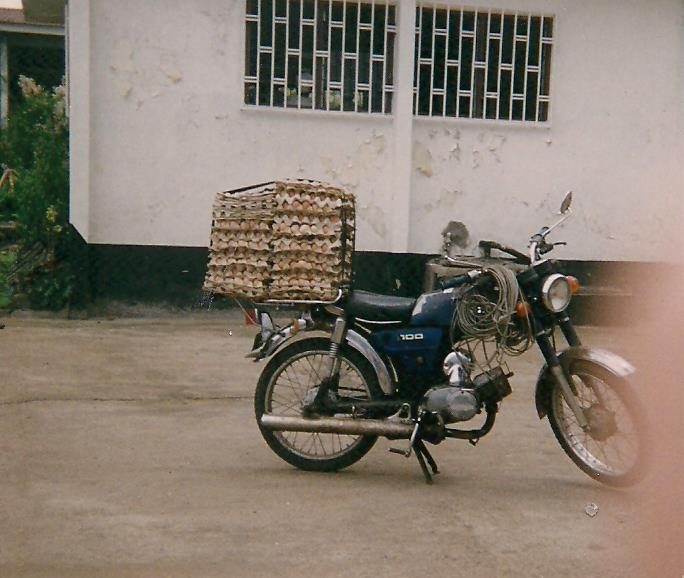